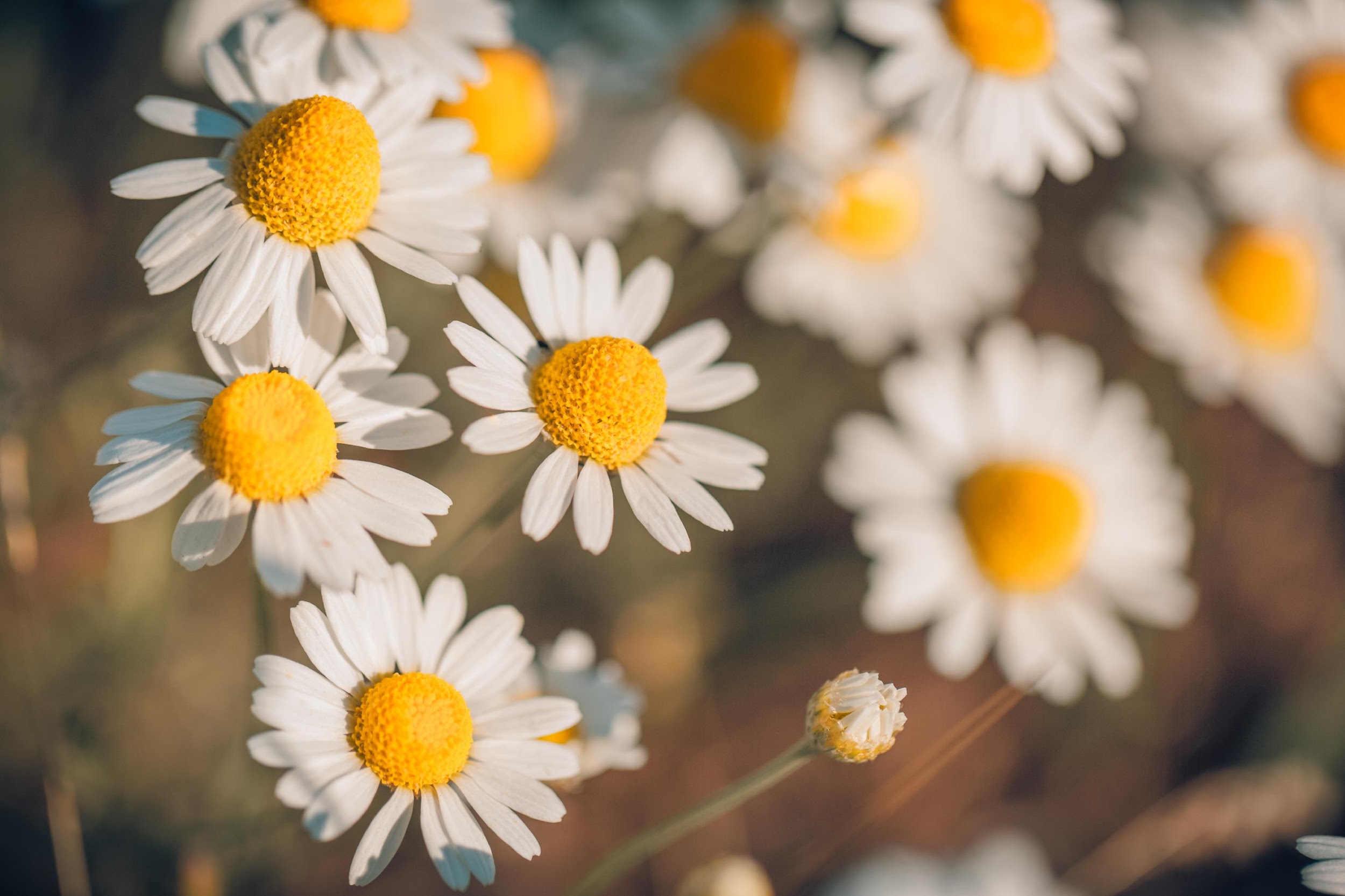 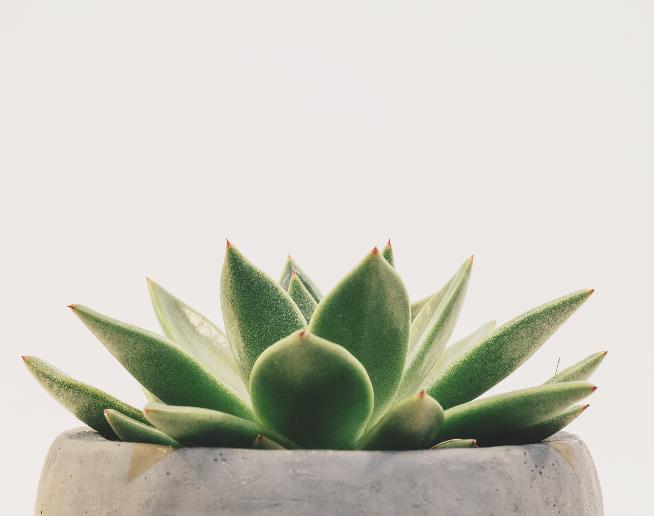 香氣發表
異位性皮膚炎

芳療措施與照護


禾場國際芳療學苑
103期高階班

芳療師-林雅芳
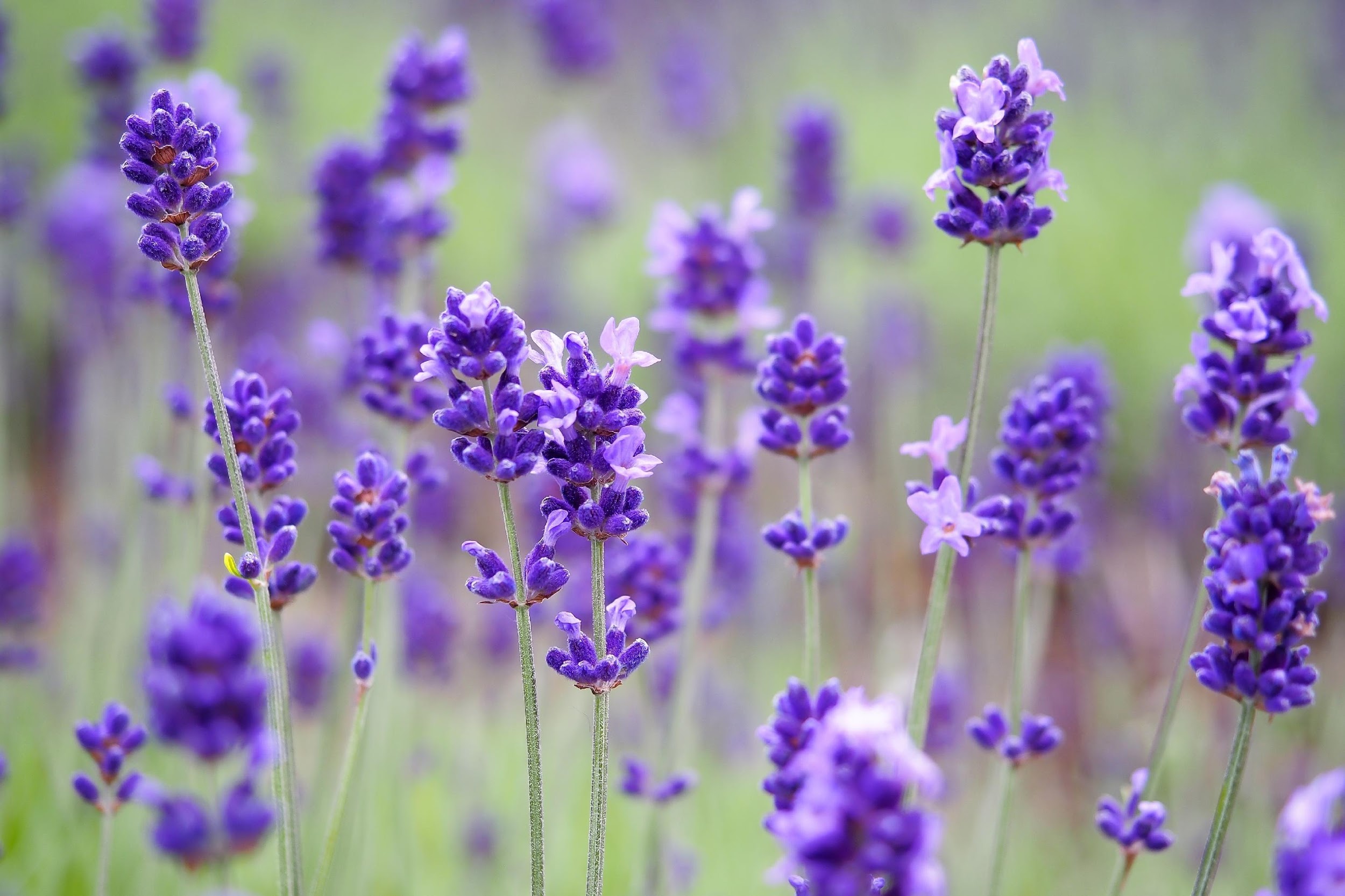 異位性皮膚炎-簡介
異位性皮膚炎是一種特殊的遺傳體質，並不是一種傳染病，由於皮膚乾燥發炎的關係，這些小孩的皮膚常會不斷的脫屑，往往會造成家長或同學們的誤會，擔心皮屑會傳染此病，或是讓人誤以為這些小孩比較「髒」，這些都是不正確的觀念。
異位性皮膚炎病灶的發生有「三部曲」：發癢→搔抓→濕疹，皮膚一旦出現濕疹便會引起更厲害的搔癢，如此形成惡性循環，「癢癢抓抓、抓抓癢癢、越抓越癢、越癢越抓」。
                                                                                                         （資料來源：台大醫院皮膚部/朱家瑜醫師）                          
近年的醫學研究證實，異位性皮膚炎患者較為重要的致病基因為絲聚蛋白(Filaggrin)的缺損。絲聚蛋白是形成完整”表皮屏障”的重要物質，一旦缺損會影響皮膚角質層的正常防禦功能，這樣較不健全的皮膚會因為環境中物質的刺激及過敏原的致敏化，引起皮膚免疫失調，進而導致反覆發作的濕疹。
                                                                                                   （資料來源：馬階紀念醫院皮膚科/黄心穎醫師）
禾場國際芳療學苑103期高階班/林雅芳
異位性皮膚炎-簡介
皮膚屏障力差、保水力不足，皮膚易乾癢、脱㞕

皮膚過乾易有細微傷口，過敏原或病菌易穿透皮膚而引發過敏

搔抓會造成更多、更大的傷口，過敏原與病菌更易入侵，發炎症狀反覆發作




（資料來源：健談 havemary.com)
禾場國際芳療學苑103期高階班/林雅芳
異位性皮膚炎-治療
保濕劑-皮膚醫學研究發現，異位性皮膚炎患者的皮膚保水功能要比一般人來得差，皮膚也比較乾燥，而皮膚乾燥會使表皮的障壁功能變差，容易受到外來物質的影響而加重原本的皮膚炎，此外皮膚科研究也發現，只要單純地剝掉幾層角質層就可引發一連串的免疫反應、導致皮膚炎的發生。
局部類固醇藥膏-局部塗抹類固醇藥膏仍然是目前最有效的方法之一。
抗組織胺藥物-異位性皮膚炎病患病灶是因為皮膚癢去抓之故，因此治療上最重要的關鍵便是止癢，不癢就不會去抓，不抓皮膚就不會發炎。
抗生素藥膏
局部塗抹免疫調節劑藥膏
紫外線光療
口服或注射類固醇治療-用於頑強難治的異位性皮膚炎
  禾場國際芳療103期高階班/林雅芳                                               （資料來源：台大醫院皮膚部/朱家瑜醫師）
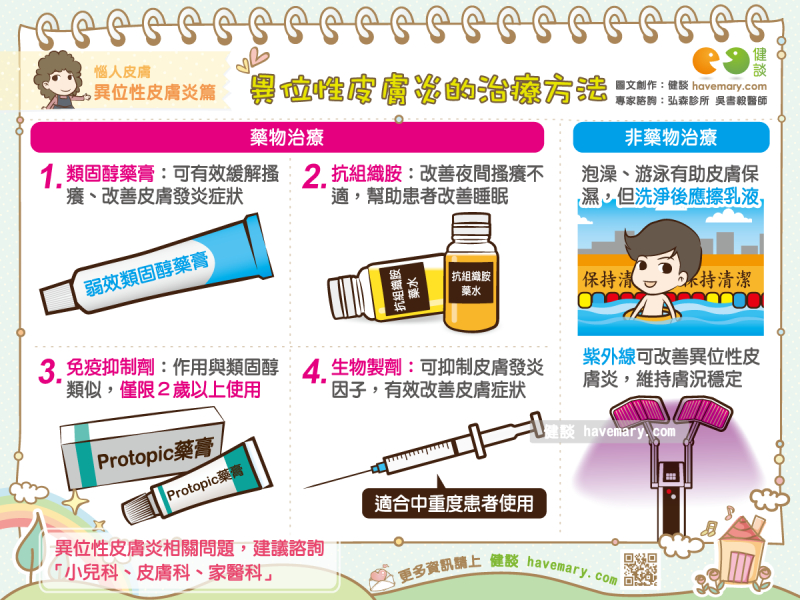 異位性皮膚炎-日常照護
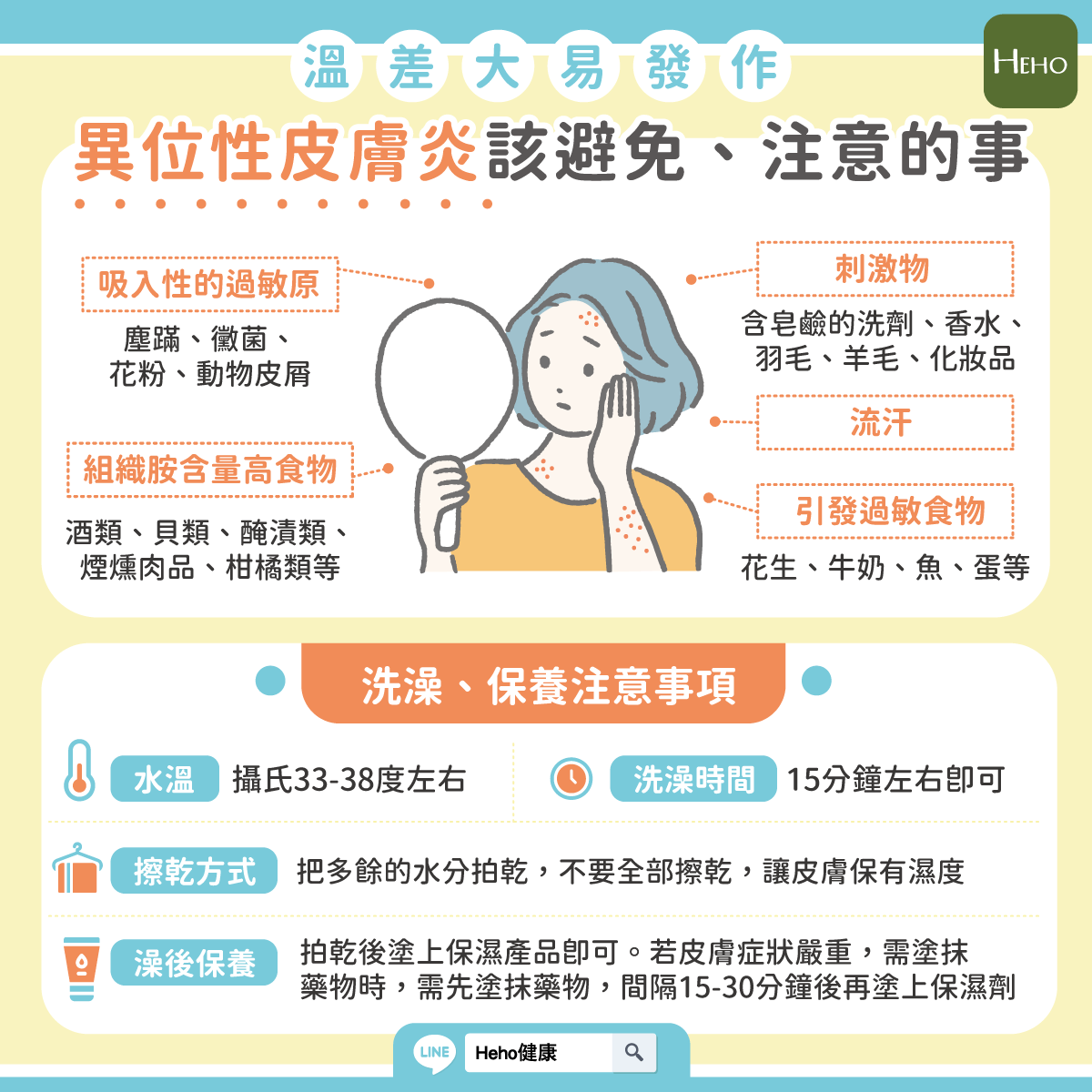 環境過敏原

食物過敏原

流汗/溫差

皮膚清潔與保養

（資料來源：HEHO 健康 https://heho.com.tw/archives/2097730）

禾場國際芳療學苑103期高階班/林雅芳
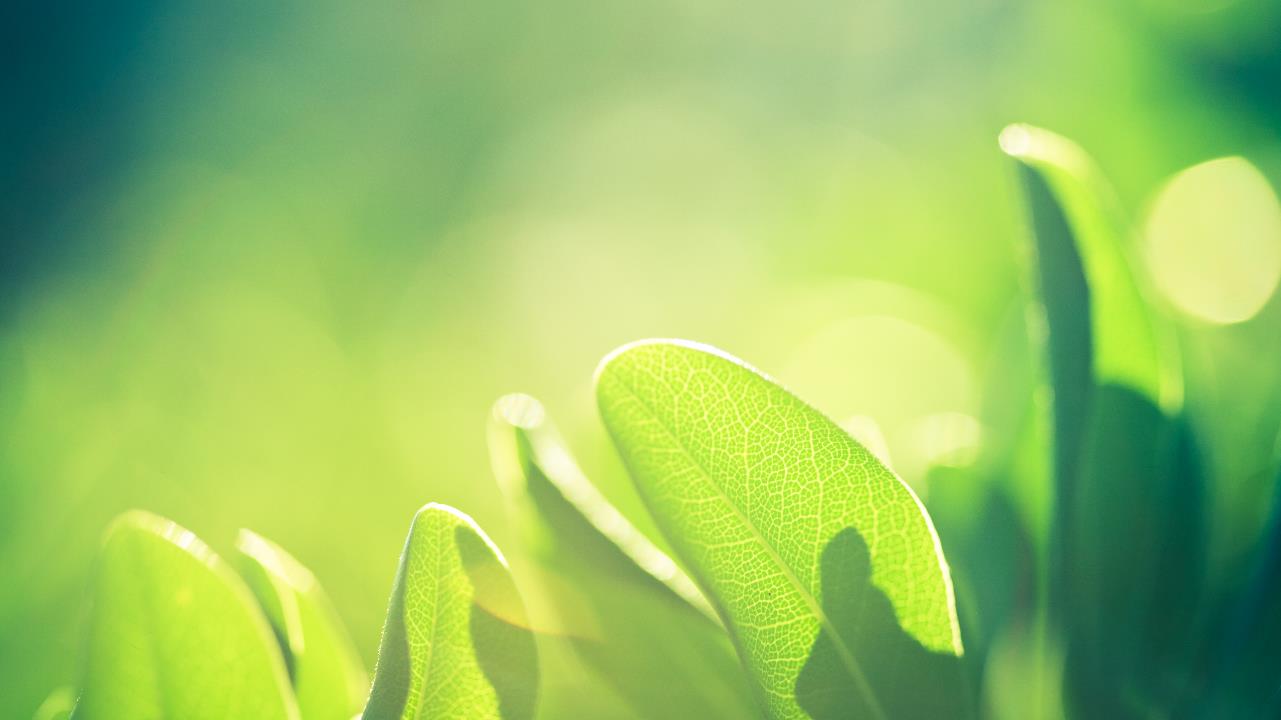 個案基本資料
姓別：男性🧍‍♂️
年齡：50歲
職業：科技業
疾病史：異位性皮膚炎
生活習慣：
   重口味、無抽煙、有飲酒、睡眠正常、無規律運動    
健康狀況：沒有按時服用皮膚科口服藥物及塗抹藥膏。皮膚炎發作時，奇癢難耐，不自主地抓，導致皮膚有傷口。
禾埸國際芳療學苑103期高階班/林雅芳
個案評估
芳療週期
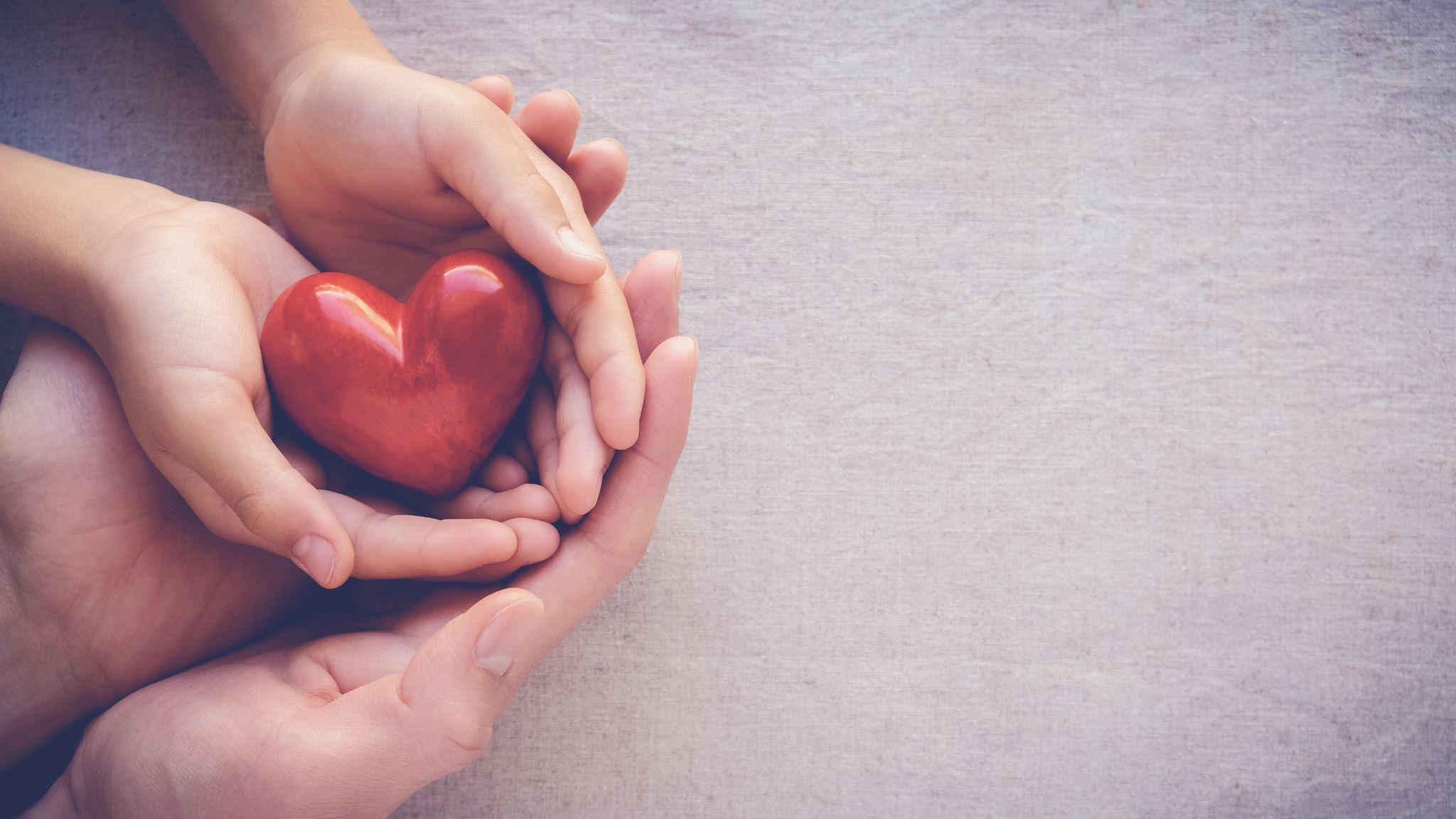 個案回饋
芳療措施
制定
芳療措施
執行
禾場國際芳療學苑103期高階班/林雅芳
芳療-植物精油、基底油 、純露
禾埸國際芳療學苑103期高階班/林雅芳
芳療-植物精油、基底油 、純露
（資料來源：精油圖鑑/溫佑君  著
                     芳療實證全書/溫佑君肯園芳療師團隊  著）
禾場國際芳療學苑103期高階班/林雅芳
芳療-植物精油、基底油 、純露
禾場國際芳療學苑103期高階班/林雅芳
（資料來源：純露芳療大百科/蘇珊娜·費雪·里茲—著）
芳療措施執行與評值
禾場國際芳療學苑103期高階班/林雅芳
芳療措施執行與評值
禾場國際芳療學苑103期高階班/林雅芳
芳療措施執行與評值
禾場國際芳療學苑103期高階班/林雅芳
芳療措施執行與評值
禾場國際芳療學苑103期高階班/林雅芳
個案回饋
個案表示：異位性皮膚炎只要一發作，病灶的皮膚就會奇癢無比，忍不住想要用抓的來止癢，所以皮膚才會有傷口。也不知道皮膚炎是不是己經對皮膚科的藥膏有抗藥性，剛擦的時候有效，後來的療效就不是很明顯，還是會很癢。願意試試植物精油的治療，或許會帶來不一樣的體驗。
個案表示，精油滾珠瓶使用起來相當方便，不沾手，好塗好抹。第一次塗抺植物精油時，感覺油脂的質地滋潤但不會很油膩，沒有刺激感，吸收效果不錯。此外，純露濕敷或噴灑在皮膚上感覺涼涼的，有舒緩發癢的效果。精油滾珠瓶擦了幾次，感覺皮膚炎確實有改善，比較不癢，皮膚也比較沒那麼乾。
使用了一段時間，也漸漸習慣精油滾珠瓶的使用，因為不沾手，很方便。現在己懶得再去拿皮膚科藥膏來塗抹。會在睡覺前，出門上班前，來使用精油滾珠瓶，一天至少會塗抹1-2次。
禾場國際芳療學苑103期高階/林雅芳
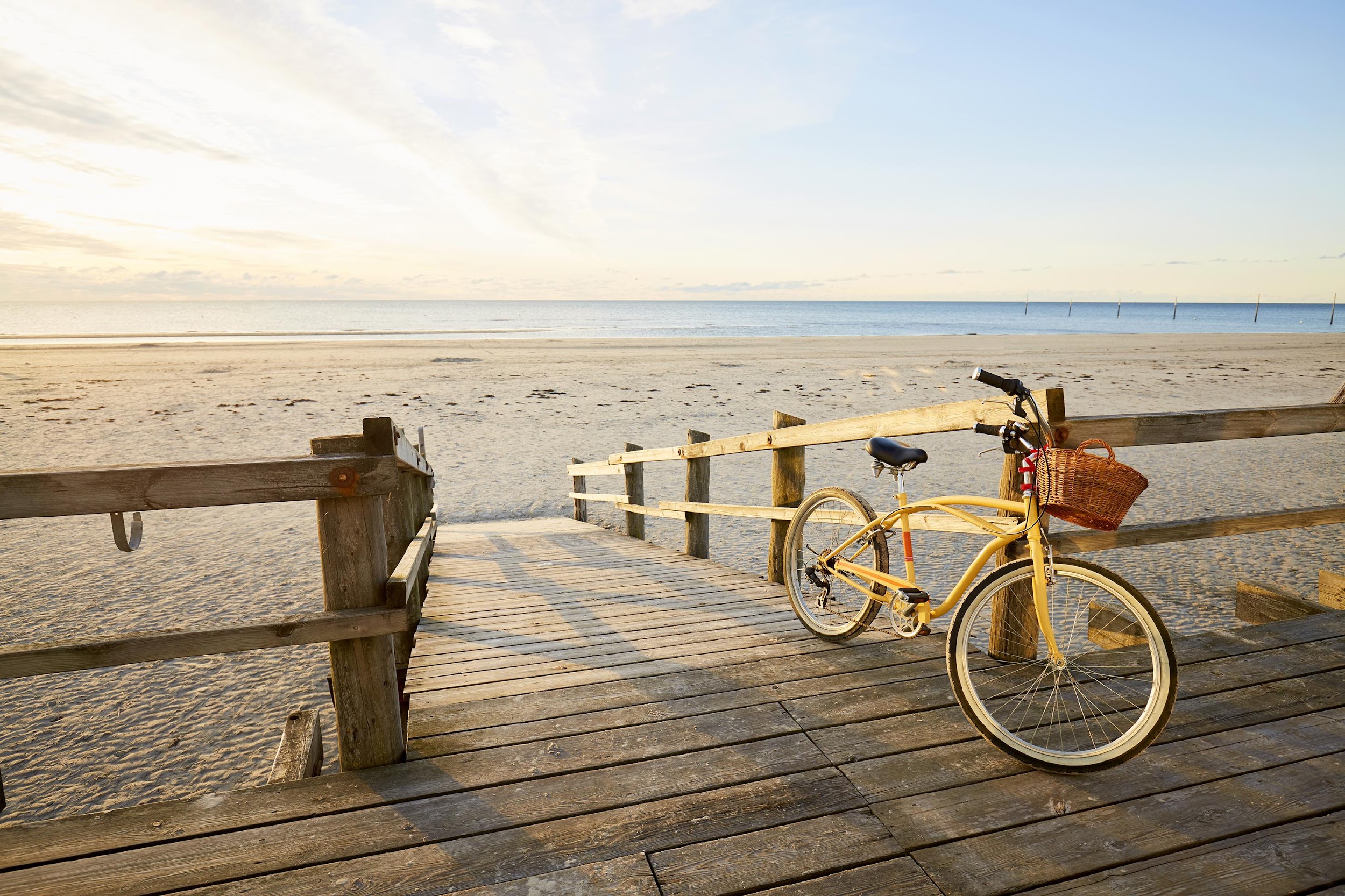 謝謝聆聽與指教
禾場國際芳療學苑103期高階班/林雅芳